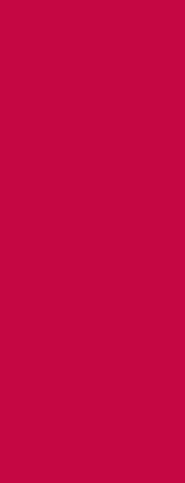 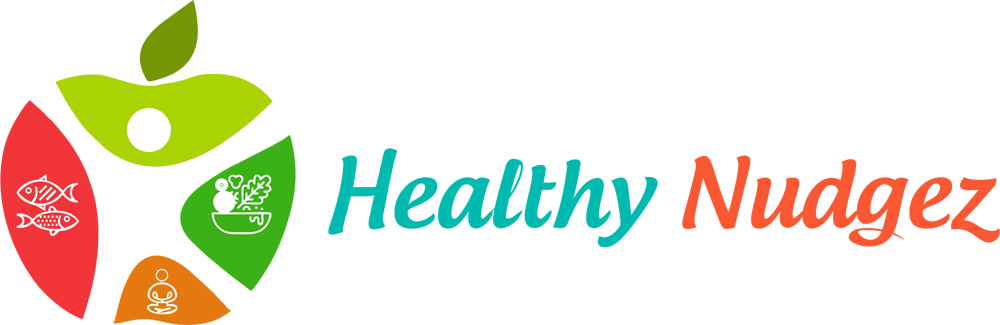 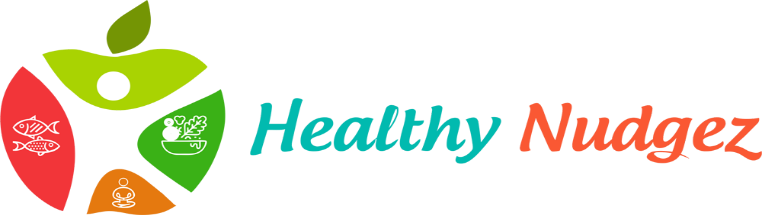 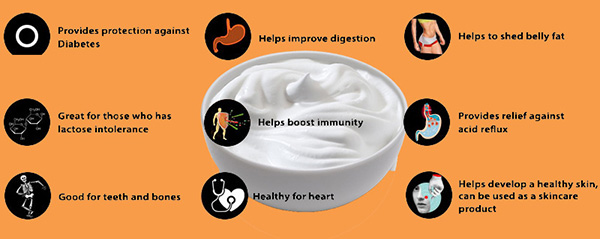 Many a times people say, curd is cold. First of all if it is not refrigerated it will not be cold and secondly during the process of curdling a lot of heat is generated, which helps in the process of curdling. And therefore, I believe it is not naturally cold.